Deep Learning & Computer Vision–part 1 (featuring CNN)
Deep Learning Architectures
feed-forward networks

auto-encoders (output want to recover input image, middle layer smaller - use results of middle layer for compression)

recurrent neural networks (RNNs) (backward feeding at run time as part of input into middle layer)

convolutional neural networks (CNNs)
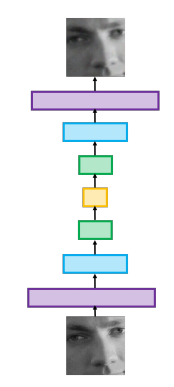 Deep Learning Topics
Neural Networks: perceptrons, activation functions, and basic neural networks. recall from discussion of NN - you train with input and desired outputs and use error to adjust weights in some kind of "learning algorithm".
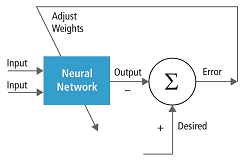 Deep Learning Topics
Logistic Classifier: this is a NN that the output layer has nodes that sum up to 1.0 --- meaning 100% probability. So each output node represents probability of that "thing it represents" occurring.
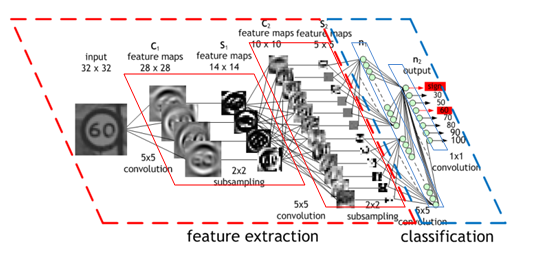 Deep Learning Topics
Convolutional Neural Networks:building blocks of convolutional neural networks, including filters, stride, and pooling. Capture local patterns good for imaging applications
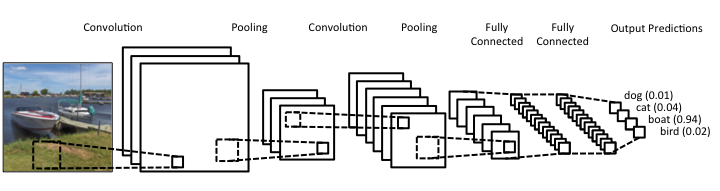 Characteristic of Deep Learning for Imaging
Input = raw pixels
CNN or regression (time feedback)
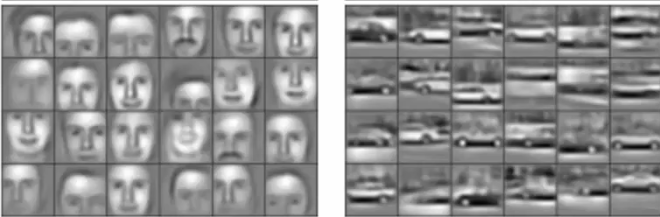 Classification/Detection Versus Regression
Regression = prediction of a continuous value
Classification = identify as 1 of a set of discrete classes.
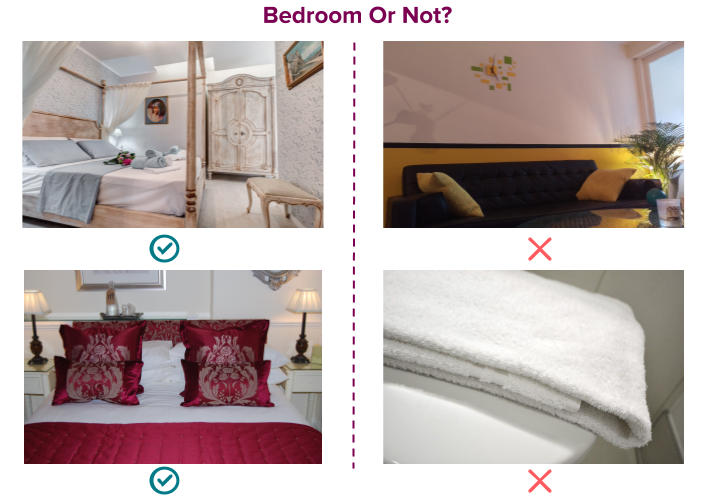 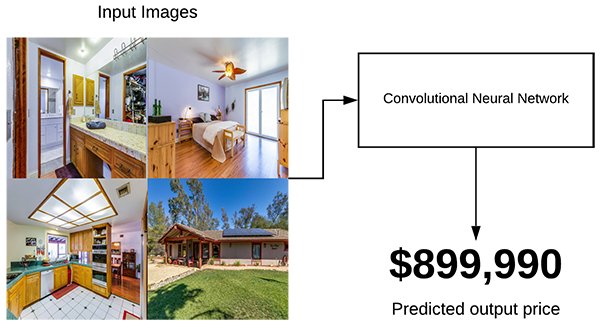 We will discuss the idea behind CNN
Convolutional Neural Network
Motivation
SIMPLE example –want to detect X or O
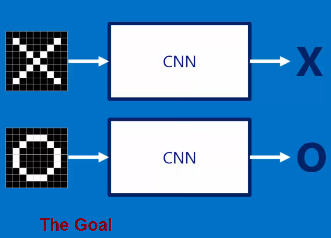 Input
Image (or part of image—somehow segmented)
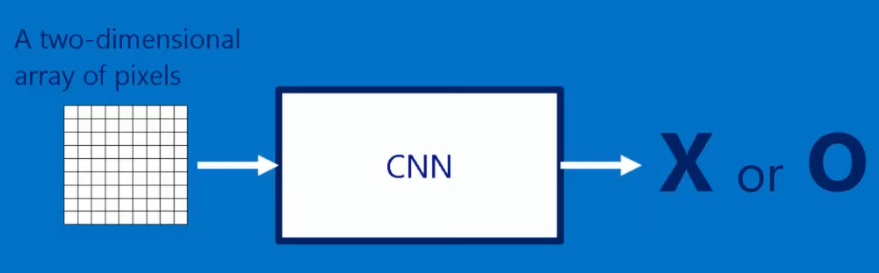 What we need –training data
Need LOTS, LOTS of data





How much training data --- examples for some forms of object recognition - could go into 1x00,000 samples or more. Sometimes like 10,000 or maybe for the really really simple example we show here we might get away with 200?
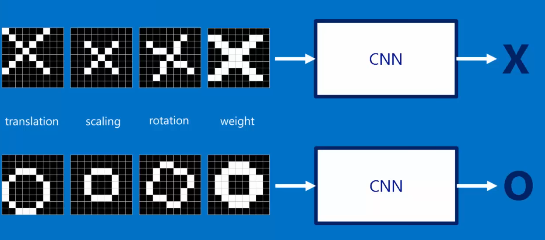 Google Open Image database – 9 million urls to labeled images
Understanding CNN
What a computer sees
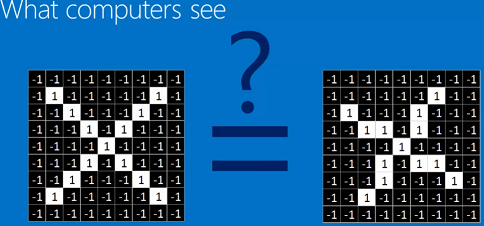 Understanding CNN
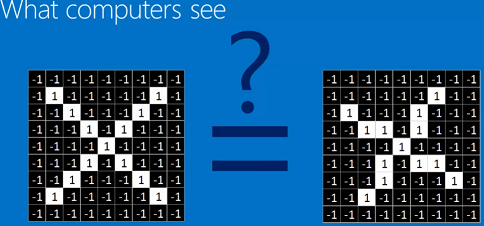 So a computer might say
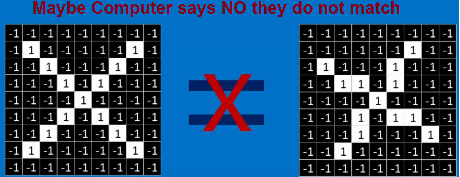 What if instead of matching everything at once ---we only try to match parts (local) of the X
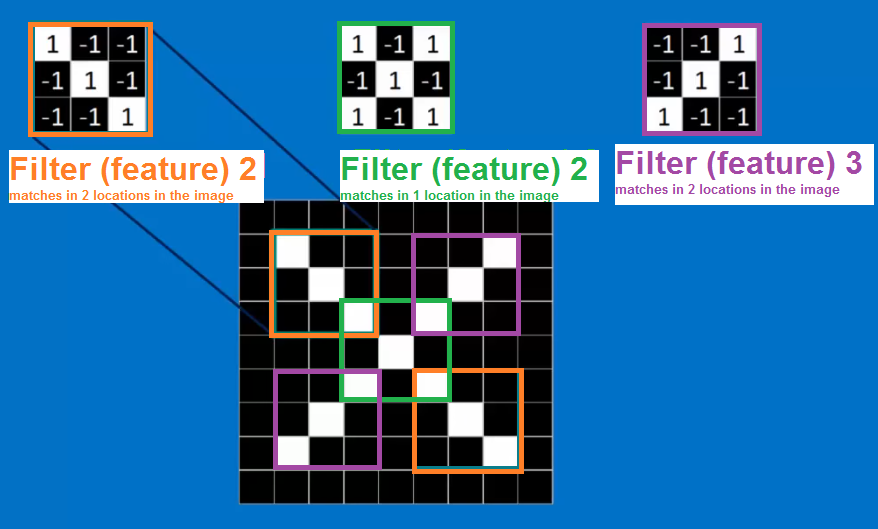 This idea of part = feature or results of a local filter
Here we have a filter looking for just diagonal part of the X
What should the filters be?
The CNN will LEARN THIS through training input = desired output

Interesting there is research showing the brain filters image data –this is not new and where edge detection etc. comes from
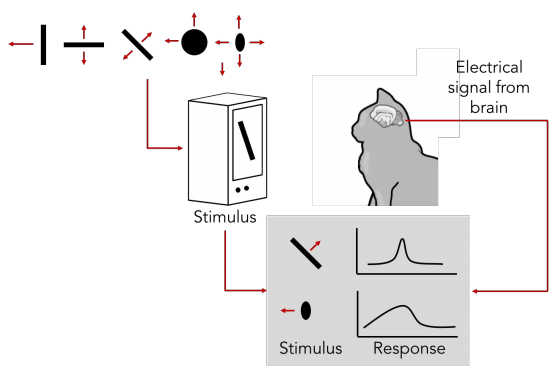 Again filters not new –evidence human brain
Here shows human brain and filtering in visual cortex      V1 response
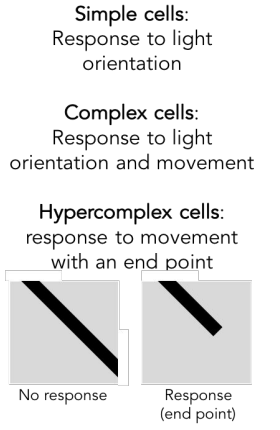 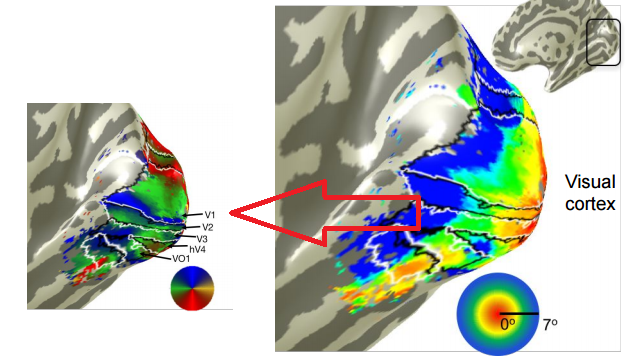 How many filters
Current implementations of CNN you must decide (for each layer) how many filters.  Minimum 1
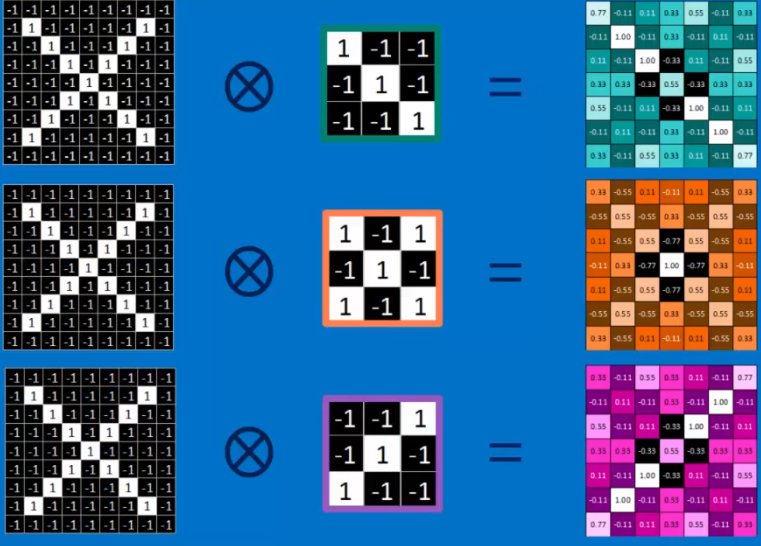 These are CONVOLUTION MxM filters
Example apply Three 5x5 filters to a 32x32 image
Output = Three 28x28 data values
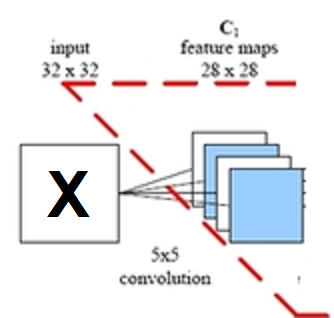 NOTE: we loose 2 rows at top & bottomand 2 columns at left and right bordersas can not process those with 5x5 mask so output goes from 32x32 to 28x28
Yikes –we have MORE data if number filters > 1
Reduce data through Max Pooling
Space every 2x2 window and take max value
go from 28x28  14x14
Typically, 2x2 could be 3x3 windows –parameter you must choose
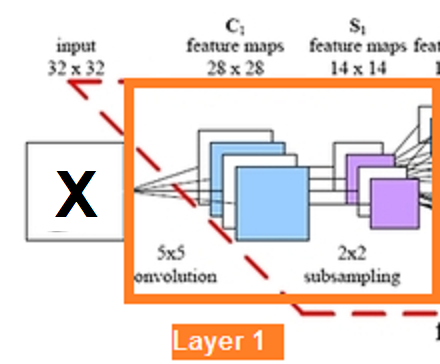 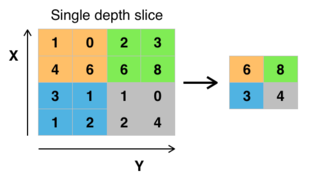 Max pooling illustrated
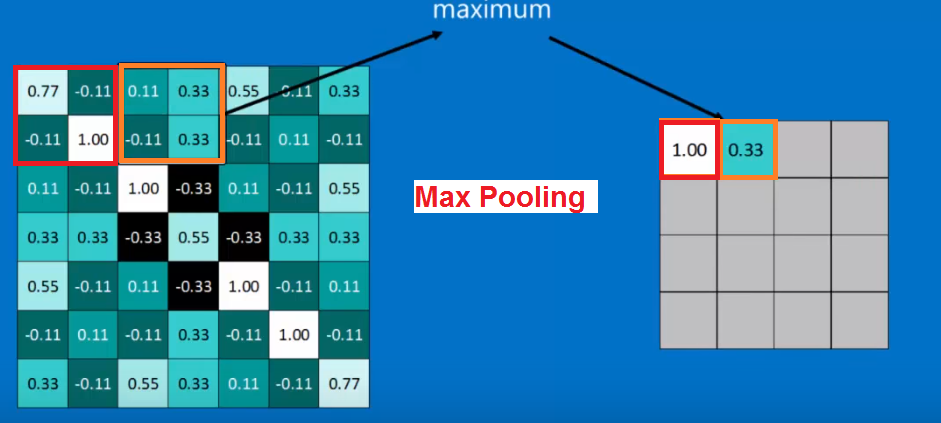 Max pooling illustrated
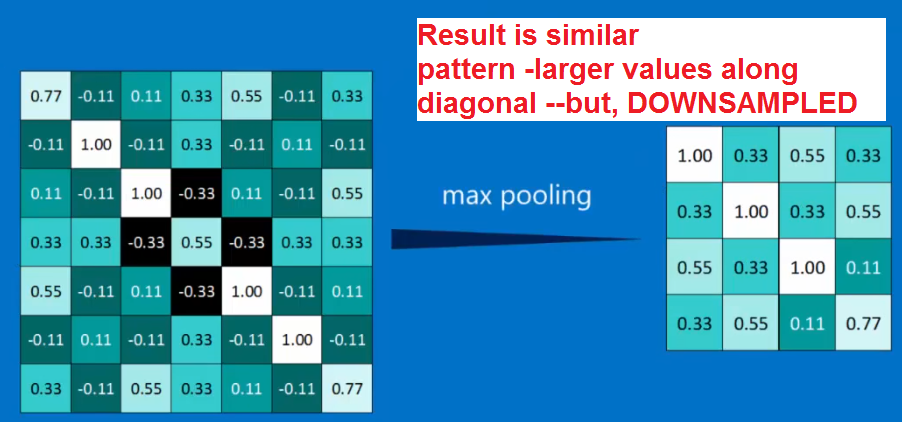 Max pooling illustrated
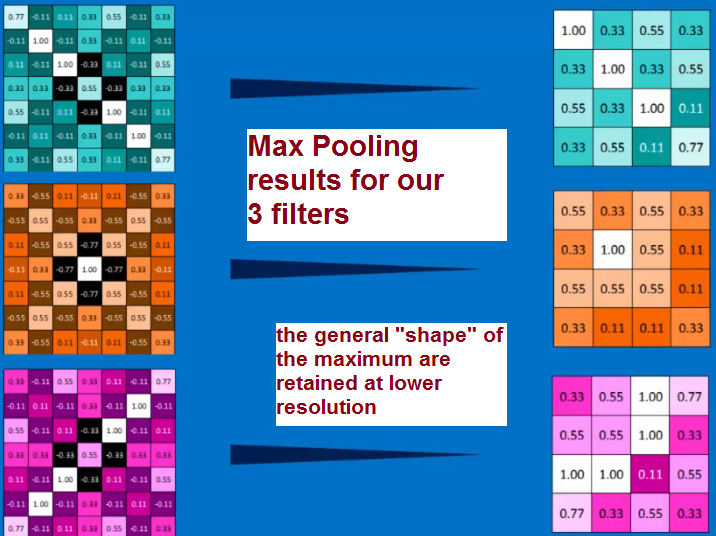 Not done yet with what a CNN does in a layer –NON-LINEARITY
--- we must introduce a non-linearity and do so for CNN at each data sample by applying Rectified Linear Units: set values < 0 to 0
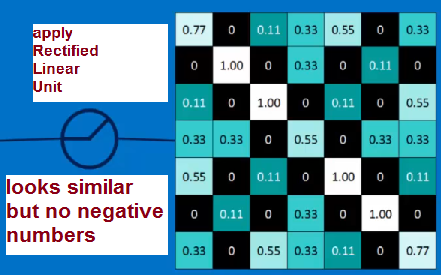 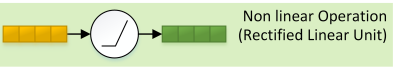 This seems like magic –howdid they come up with this? Why this?
Answer: in NN (came before) moreelaborate functions like sigmas are used
LAYER means…
= Convolution with set of (1-*) MxM filters + nonlinear + max pooling (downsample)
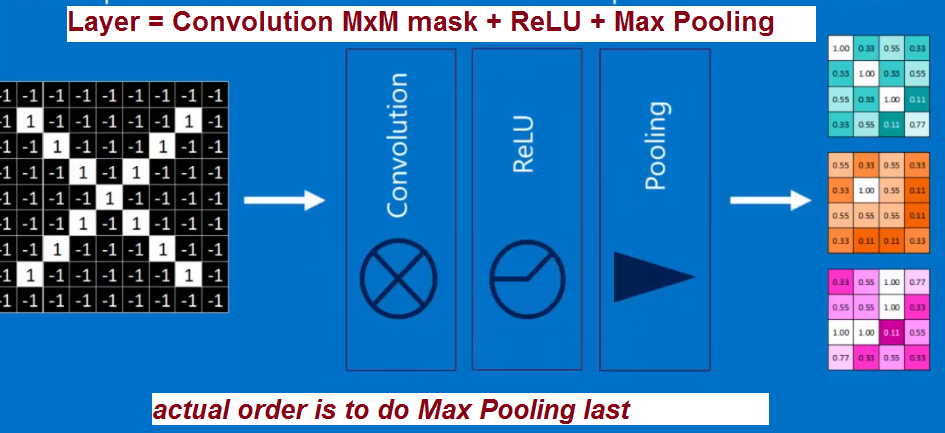 Example with 3 layers
Three Convolutional Layers
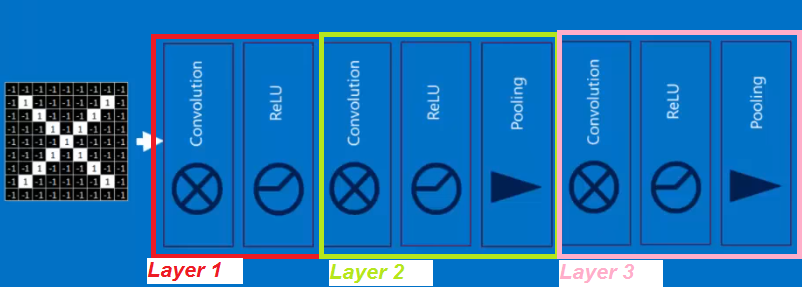 But the output does not say X or Y  Decision Layer (fully connected layer)
Last Layer -decision Layer (you can have more than one layer at the end that is fully connected like this --but, minimum is 1)
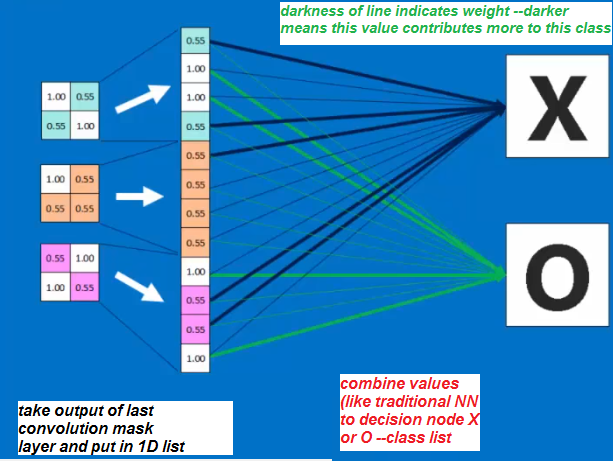 Weightswill be learnedthrough training
After training –using the CNN –what happens at last layer
Get a vote
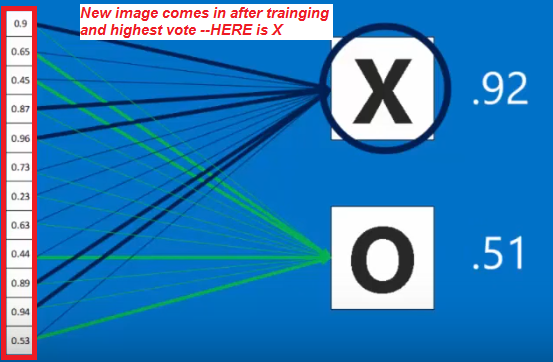 Final structure to our example CNN
5 layers – 3 convolutional and 2 fully connected
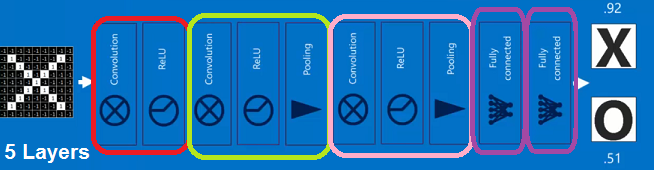 Smaller CNN possibility for our example
3 layers – 2convolutional, 1 fully connected
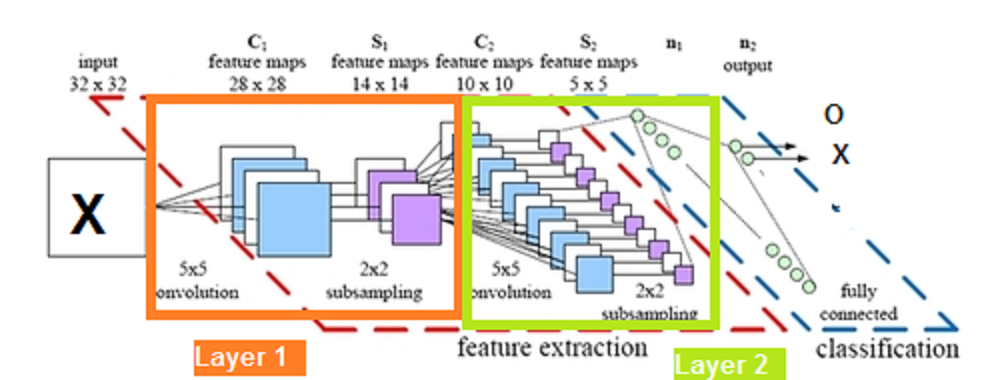 Layer 3
Lets look again in more detail
The first layer – Input & Convolution Kernel/Filter
Each layer of data in a convnet is a three-dimensional array of size h × w × d, where h and w are spatial dimensions, and d is the feature or channel dimension. The first layer is the image, with pixel size h × w, and d color channels (typically 3 for RGB)
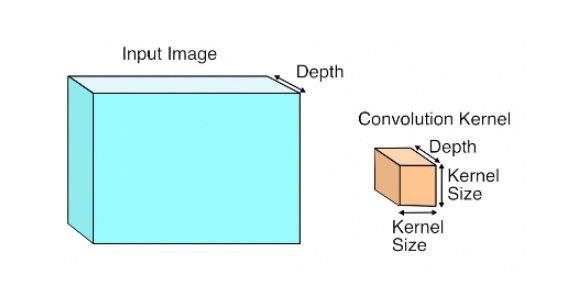 First layer – input and output of each Filter
Each filter works onall 3 channels R,G,B
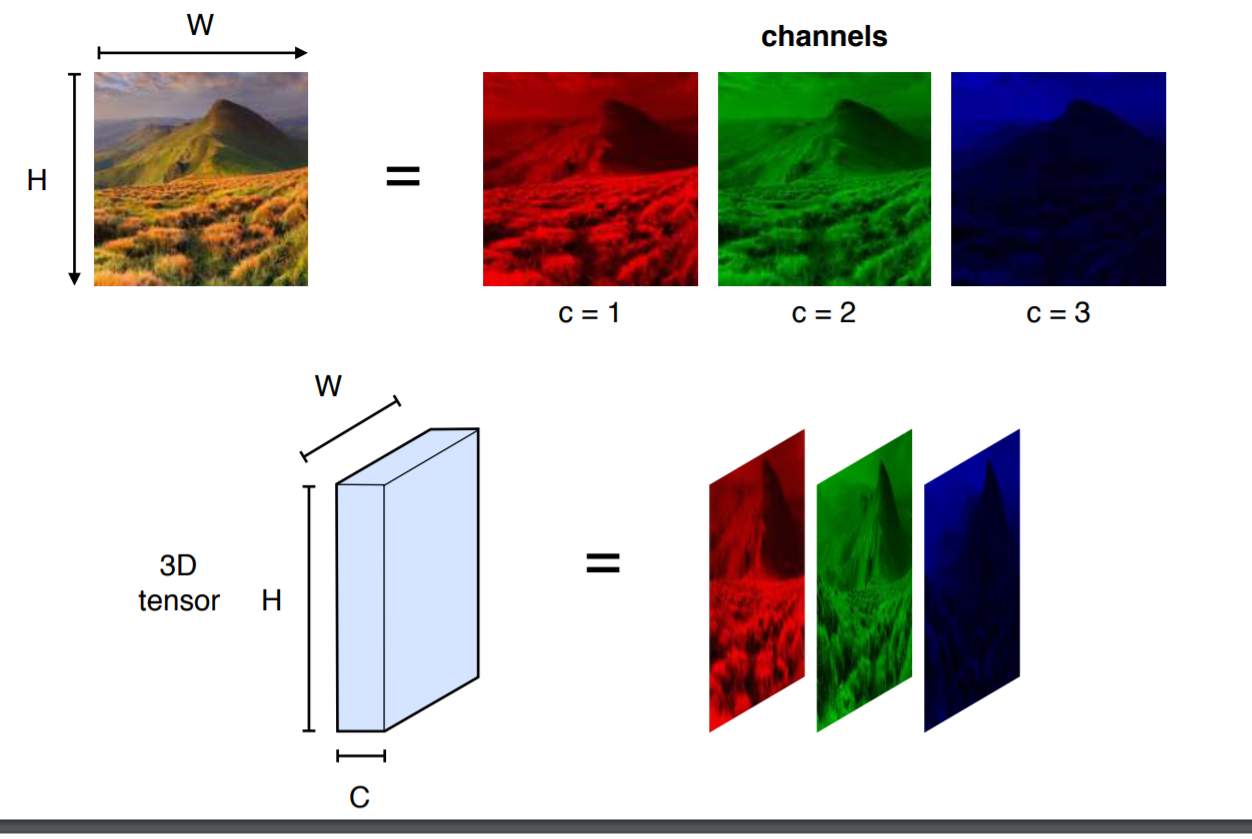 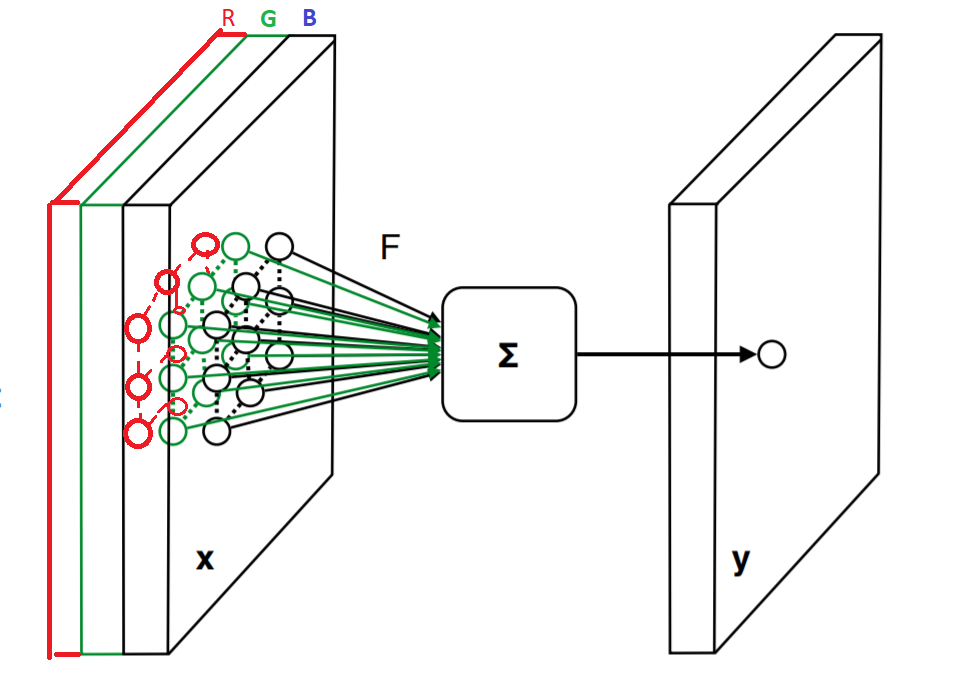 Output of Convolution Layer
If input =MxM and have K filters that are 3X3  
OUTPUT = K channels  of (M-2)x(M-2)
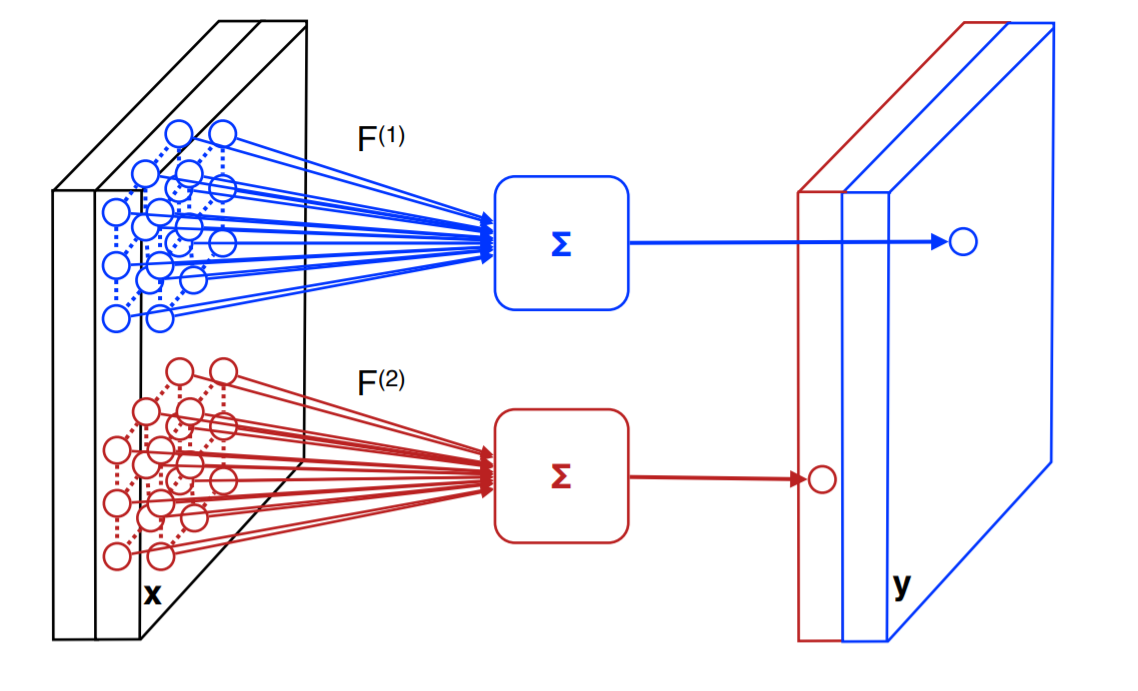 Example:2 filters 

 2 output channels
Special Note – Filters are 3D
You can apply your filter –say on the original input 64x64x3 (where 3 is red, green, blue)   to be say a 5x5x3 filter  (a spatial filter 5x5 in full depth 3 channels)


This can be trueat ANY layer –can be3D take in multiple results (depth)
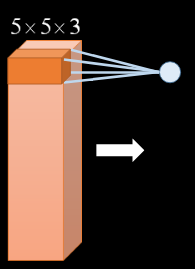 Convolution layers - OUTCOME
CNN capture "local" spatial patterns at different scales (downsampling-max pooling) --- good for Image Applications
What convolution is capturing
---how much are we learning????
Lets do a few calculations
Some NUMBERS:
Layer 1 : 224×224×3 input image with 96 masks of size 11×11×3 with              stride of 4 (skip window placement every 4)  output 55x55x 96
       
 Output size = (Original_Size –Mask_size)/Stride  + 1
                   = (224-11)/4 + 1 = 213/4 + 1 = 54 + 1 = 55            
  **apply max pooling in depth**    55x55x48
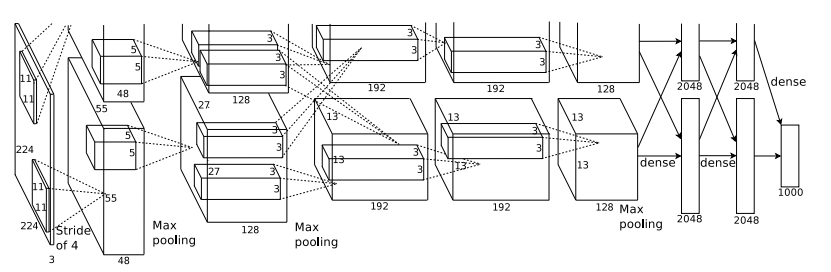 Some NUMBERS: cont.
Layer 2:   input = 55x55 x 48
    convolution with 256 masks of size 5x5x48
   output 51x51x256       (output length = (55-5)/1 + 1 =51 )
    max pooled to output 27x27x128 and also applied nonlienar
             (output length from max pooling = 51/2 +1 =26 +1 =27                  output depth = 256/2 = 128)
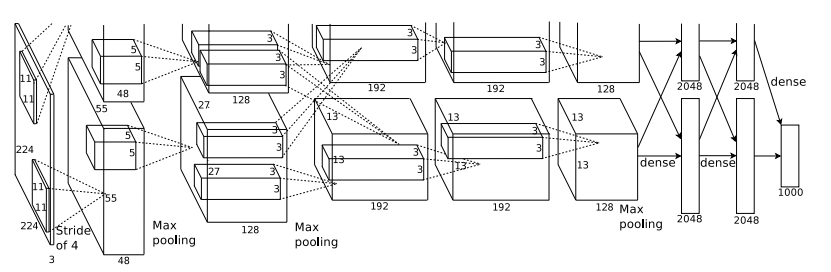 Some NUMBERS: cont.
Layer 3 :384 kernels of size 3 × 3 × 256 connected to the (normalized, pooled)
     output length = (27-3)/1 + 1 = 25

     after max pooling  output length = (25/2) = 13  output depth =384/2=192

     output = 13x13x192
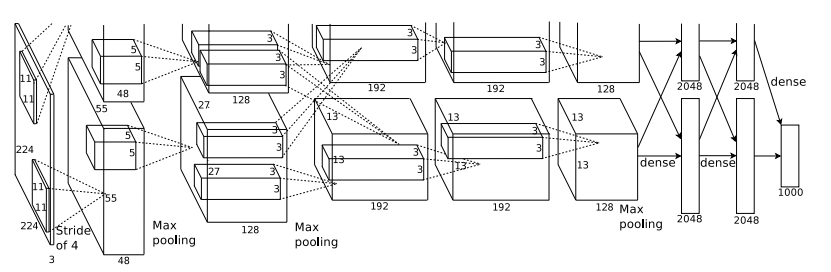 ---making our data smaller
Stride
Apply filter using stride over entire data
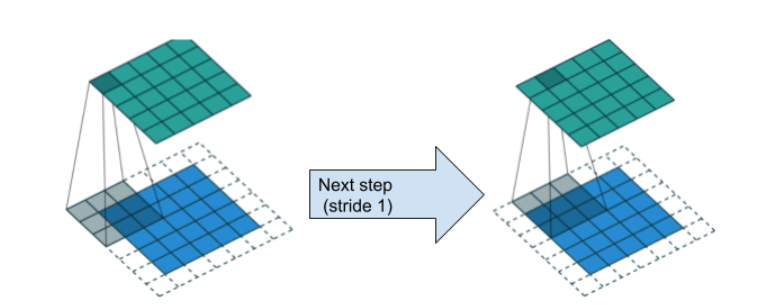 Stride = 1
Stride = 2
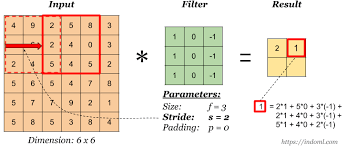 Stride of 5 - example
Stride of 5 (skip 5 pixels to apply filter next)
INPUT NxN,   MASK MxM
Output length = (N-M)/stride  + 1  = (10-5)/5 + 1 = 2   Output size = Output length x Output length = 2x2
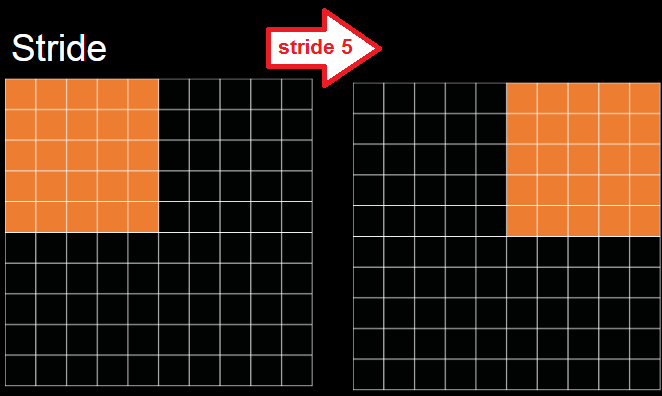 OUTPUT
2x2
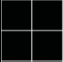 Apply nonlinearity – activation function
ReLU = rectified linear unit (“ray-loo”)
This function (ReLU in this example)  placed directly behind every neuron, takes as input the linear neuron output and generates a nonlinear output based on it

ReLU is one of a number of nonlinearity functions that is popular
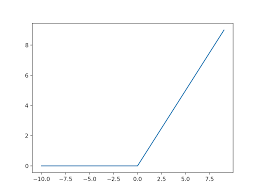 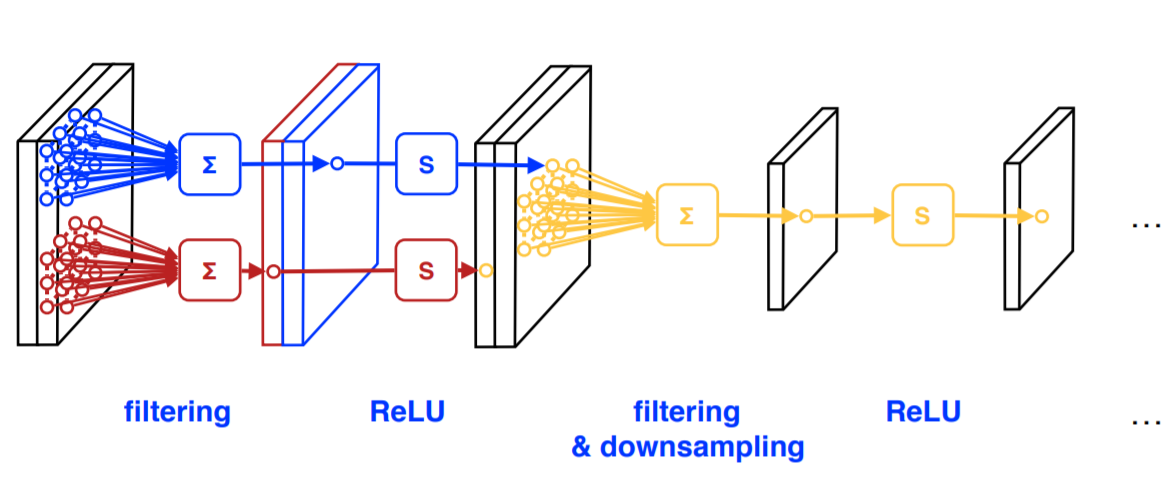 Applying nonlinearity – activation function
Which activation function??
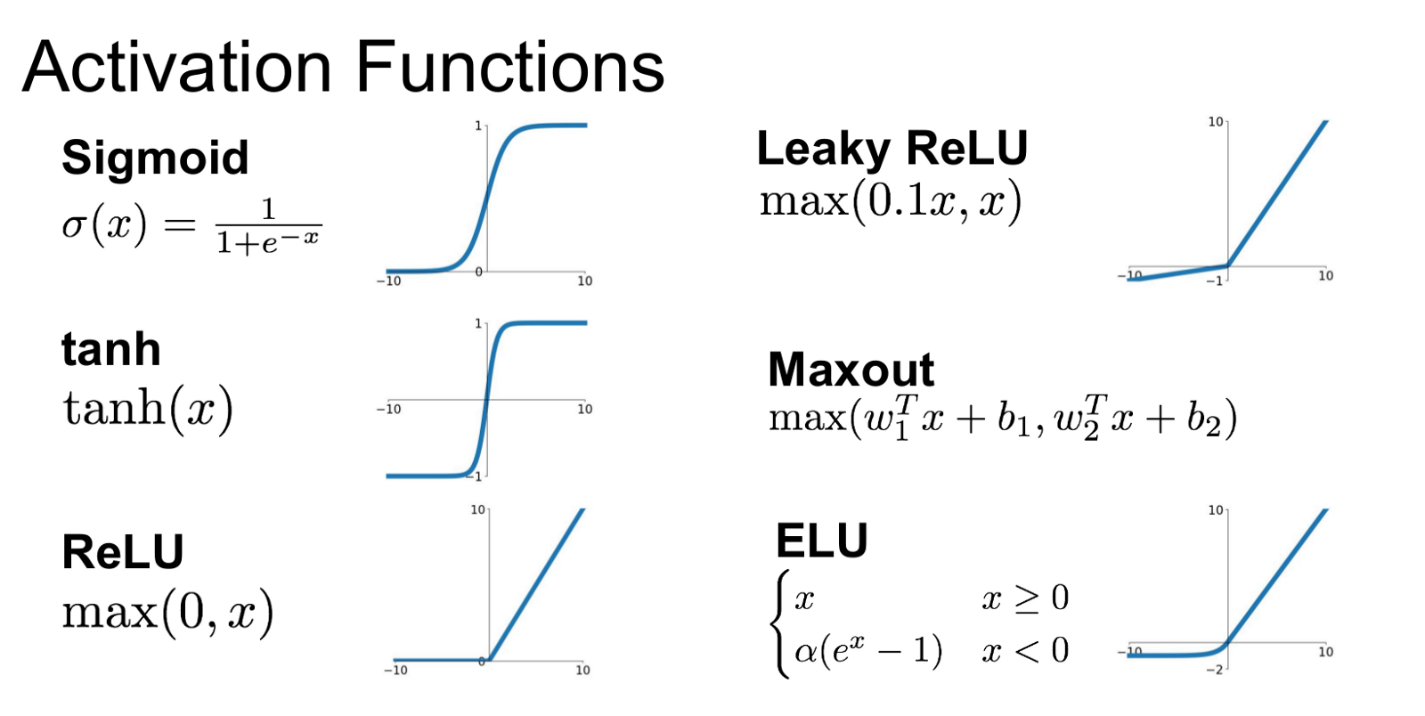 In practice, ReLU converges six times faster than tanh and sigmoid activation functions.
ReLU and Sigmoid
ReLu is used is because it is simple, fast, and empirically it seems to work well. 
advantage is huge when dealing with big networks with many neurons, & can significantly reduce both training and evaluation times.
Early papers observed that training a deep network with ReLu tended to converge much more quickly and reliably than training a deep network with sigmoid activation.
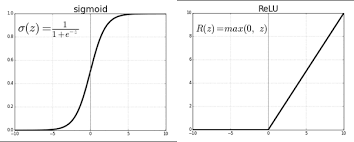 ReLU versus Sigmoid
Advantage:
Relu : More computationally efficient to compute than Sigmoid like functions since Relu just needs to pick max(0, x) and not perform expensive exponential operations as in Sigmoids
Relu : In practice, networks with Relu tend to show better convergence performance than sigmoid. (Krizhevsky et al.)
Sigmoid: not blowing up activation
Relu : no vanishing gradient
Disadvantage:
Sigmoid: tend to vanish gradient (cause there is a mechanism to reduce the gradient as "a"  increases, where "a" is the input of a sigmoid function. Gradient of Sigmoid: S′(a)=S(a)(1−S(a)). When "a" grows to infinite large, S′(a)=S(a)(1−S(a))=1×(1−1)=0.
Relu : tend to blow up activation (there is no mechanism to constrain the output of the neuron, as "a" itself is the output)
Relu : Dying Relu problem - if too many activations get below zero then most of the units(neurons) in network with Relu will simply output zero, in other words, die and thereby prohibiting learning.(This can be handled, to some extent, by using Leaky-Relu instead.)
The Vanishing Gradient Problem
REMEMBER: NN  trained using stochastic gradient descent.
Calculate Error and use to estimate a GRADIENT to update each weight in the network (to reduce error). 
This error gradient is propagated backward through the network from the output layer to the input layer.
As a NN adds MORE layers (deep NN)  --PROBLEM is that the gradient diminishes dramatically as it is propagated backward through the network. 
The error may be so small by the time it reaches layers close to the input of the model that it may have very little effect.   As such, this problem is referred to as the “vanishing gradients” problem.
The Vanishing Gradient Problem
creates unstable behavior that you may encounter when training a deep neural network.

Proposed solutions: 
alternate weight initialization schemes, unsupervised pre-training, layer-wise training, and variations on gradient descent. 
ONE SOLUTION is the use of  rectified linear activation function
Example of Vanishing Gradients
See here over time the testing is getting significantly worse than earlier in the 
Activation function = hyperbolic tangent
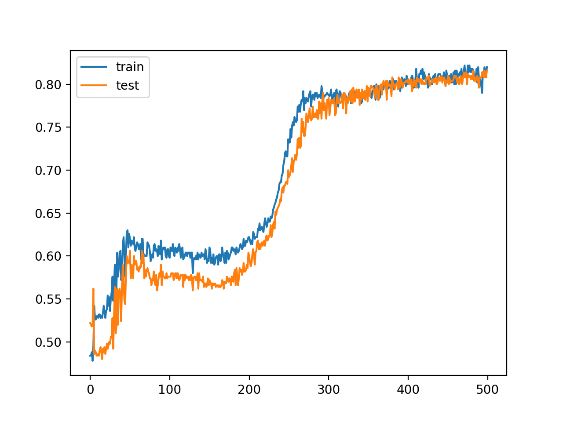 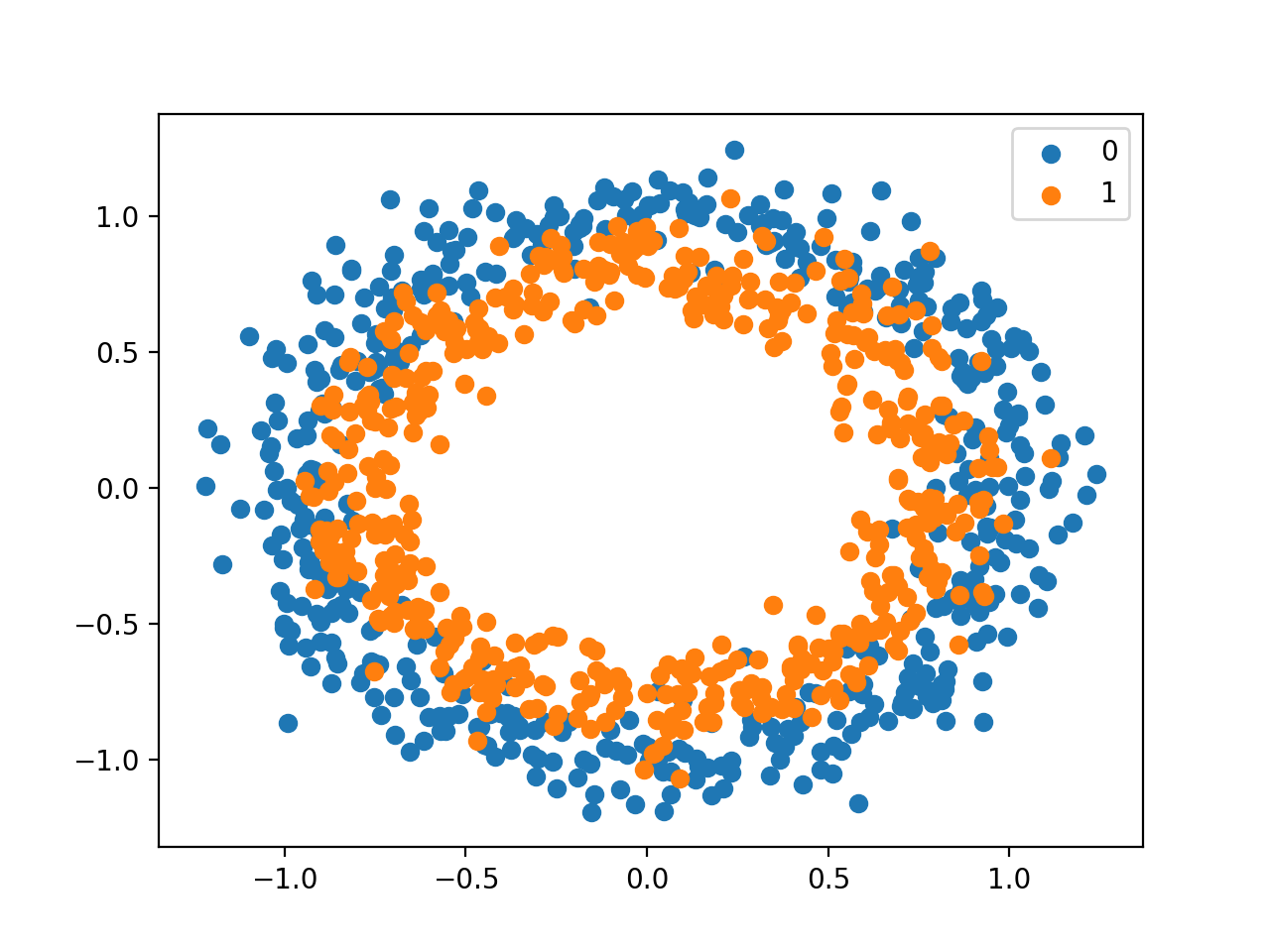 2 classes in example
3-Layernetworktraining 
Results-GOOD
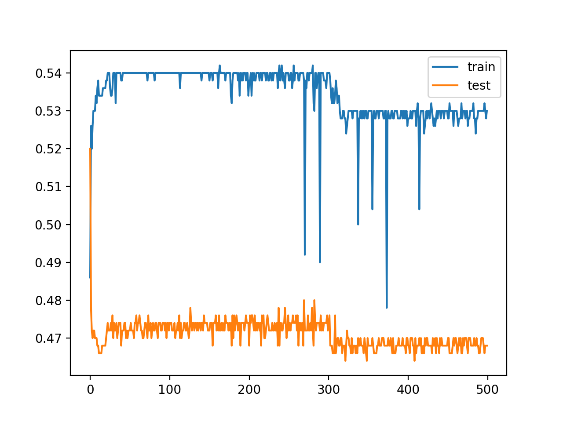 8-Layernetworktraining
VANISHING GRADIENT
Example of Vanishing Gradients
LETS try Activation Function = ReLUfor our 8-Lare network
FIXED
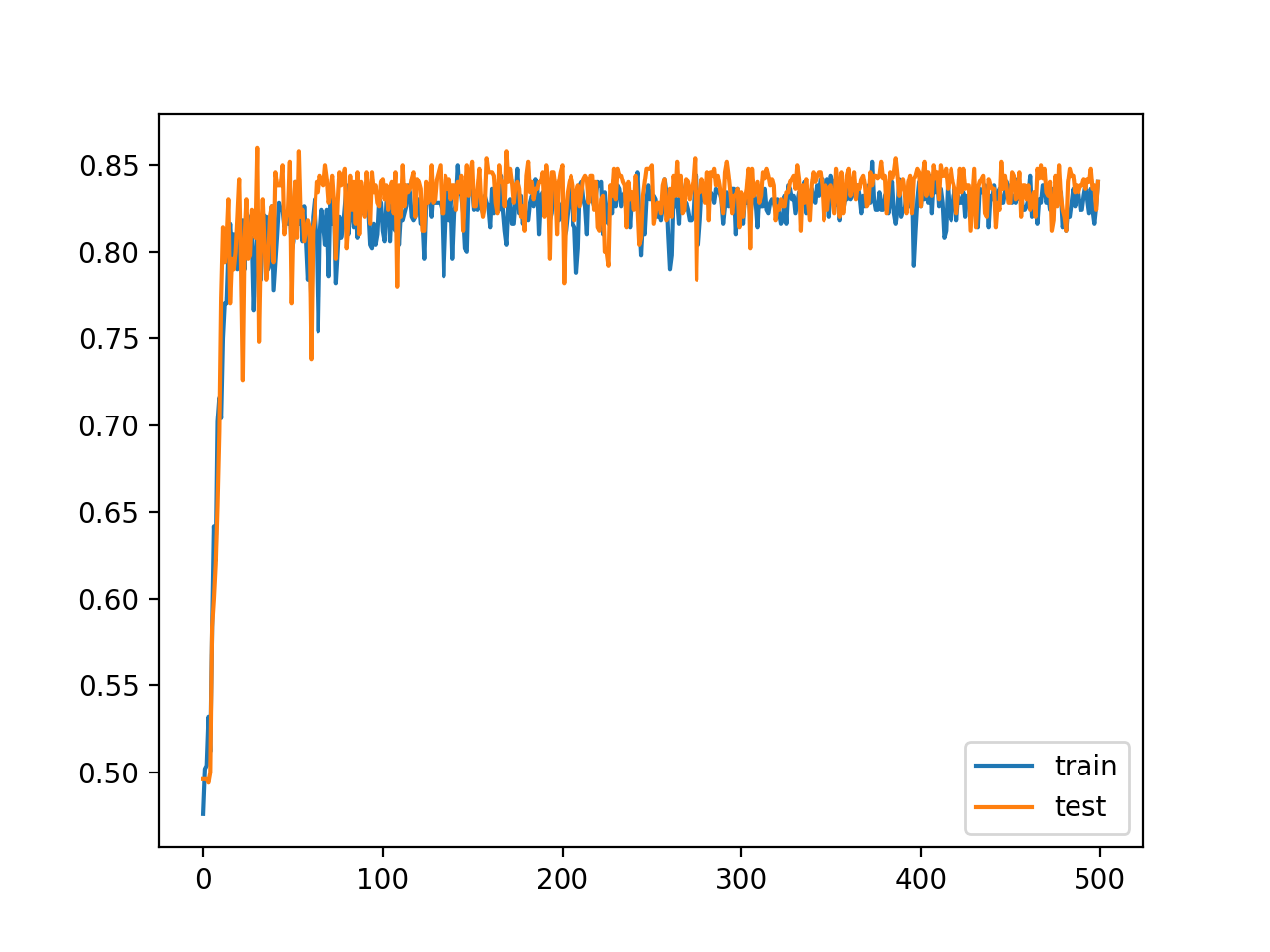 Remember the 8-Layer withhyperbolic tangent activationfunction
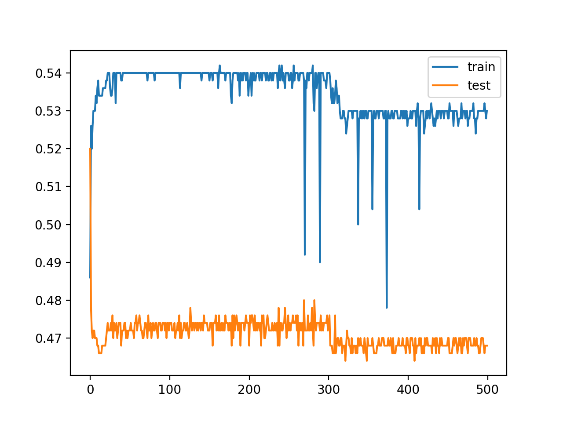 VANISHING GRADIENT
Yet—there are more options….ReLU versus Leaky ReLU
A negative of ReLU is that it is saturated at the negative region, meaning that the gradient at that region is zero.
With the gradient equal to zero, during backpropagation all the weights will not be updated, to fix this, we use Leaky ReLU.
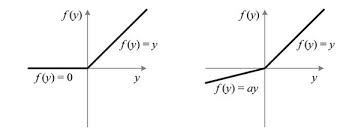 In Max Pooling: can ALSO have concept of stride
This is the way we had before to reduce size
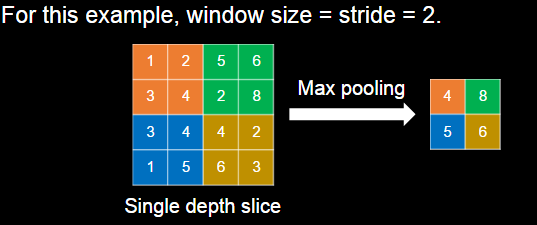 CNN – has multiple layers that usually end with fully connected and softmax layer
Deeper networks typically can distinguish greater number of objects/classes and/or handle harder discrimination tasks
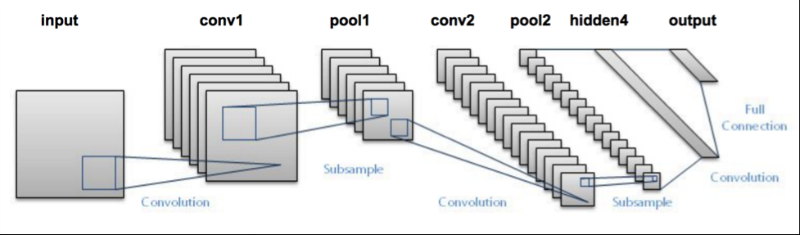 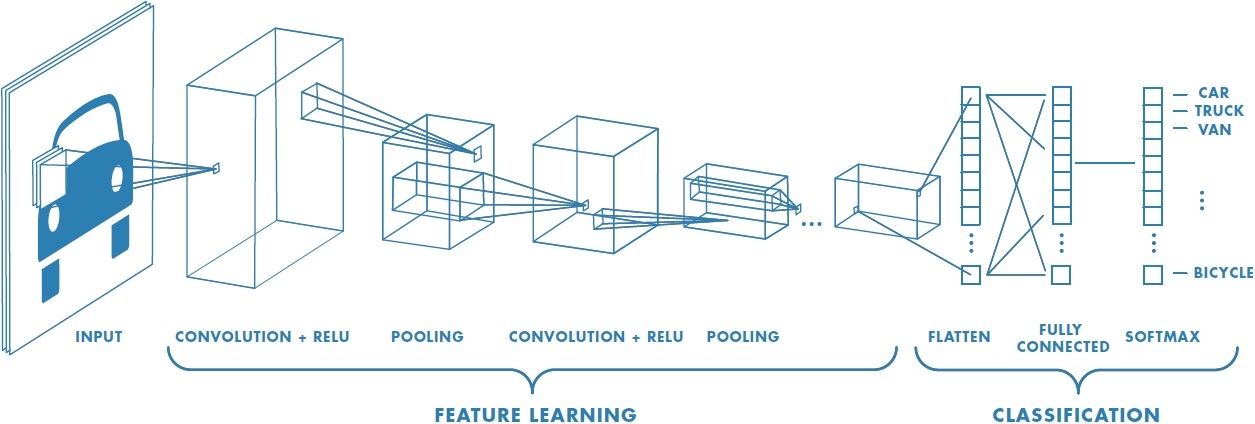 ---what it can mean
Depth of network
Shallow CNN for simpler problem of Digit recognition
4 convolutional layers + 1 fully connected layer
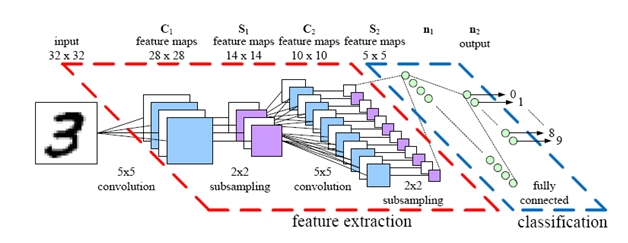 Going Deeper
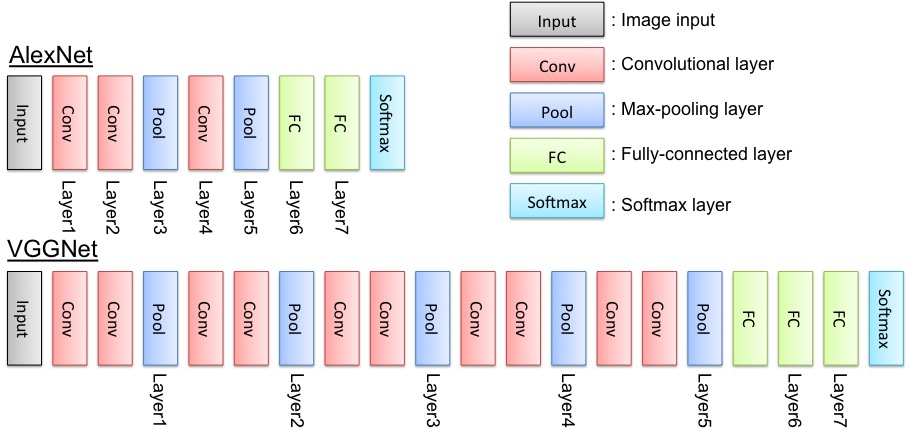 ResNet 152   --    has 152 layers !!!!!!!!
----there are so many
Questions about architecture
Question 1: How many layers of each type (convolution and fully connected)?
hard to answer - minimum 3 largest maybe 6-15 (but, that is changing) . For sure the more layers, the longer to train and in general more data needed. More complex the problem more layers. Simpler the problem less layers needed. Minimum 1 fully connected layer. NOT LEARNED, you decide
Question 2: How many masks at each layer?
hard to answer - could learn this. Minimum obviously 1.  Not too many or too many parameters.   Can have more masks if they are small (3x3) than the number you would have if they were large (7x7) 
Could have Three 3x3 masks OR One 7x7 mask?
Typically NOT LEARNED, you decide
This is one of the more difficult “parameters” to set—add moreif results are bad
Question 3: what size is the mask?
Another hard question
minimum is 3x3 to 7x7??  
Too big and too much to learn. Larger mask means larger scale pattern looking to match via convolution.
Typically NOT LEARNED, you decide
Question 4: What is content of MxM mask?
you learn this through training (backpropogation like traditional NN, use error between output and desired output to alter the parameters) LEARNED
Question 5: What are the weights in the fully connected layers?
you learn this through training (backpropogation like traditional NN, use error between output and desired output to alter the parameters) LEARNED
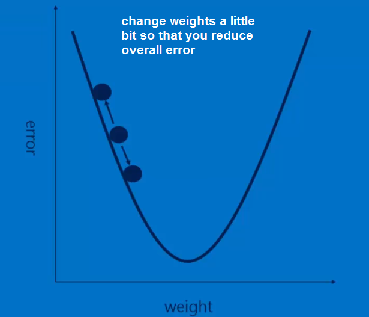 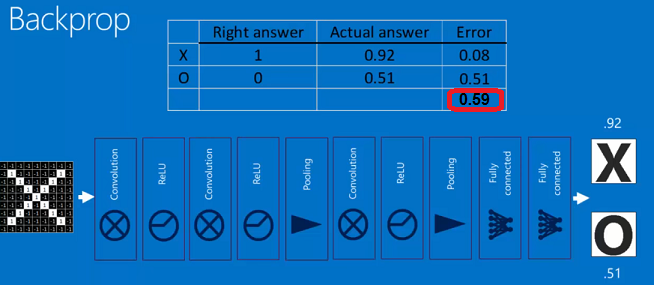 Number of Parameters for just One Layer you need to learn
Assume 10 filters at this layer
Each 5x5 and applied to Red, Green, Blue = 3 fields of input

Number paramenters for 1 filter = 5x5x3 =75

For 10 filters = 10x75 =750 parameters
Totally different example
Face detection
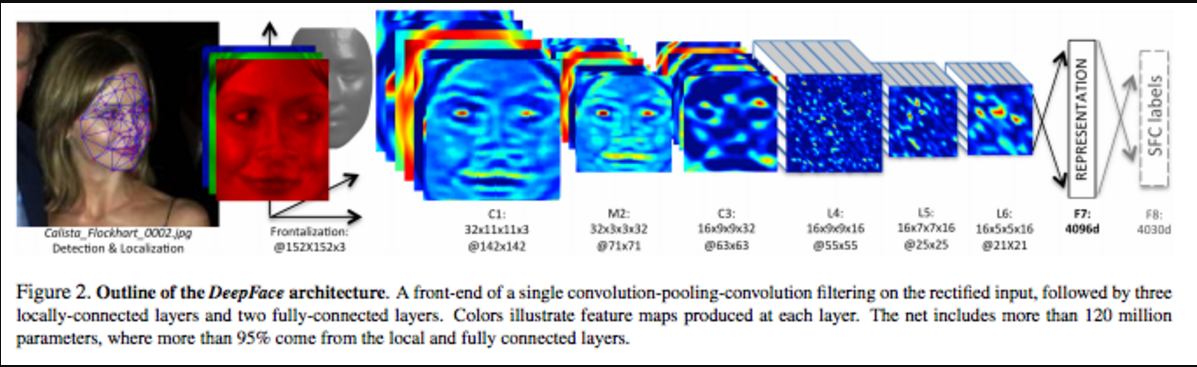 Yet another example
Note here only parts of image fed in
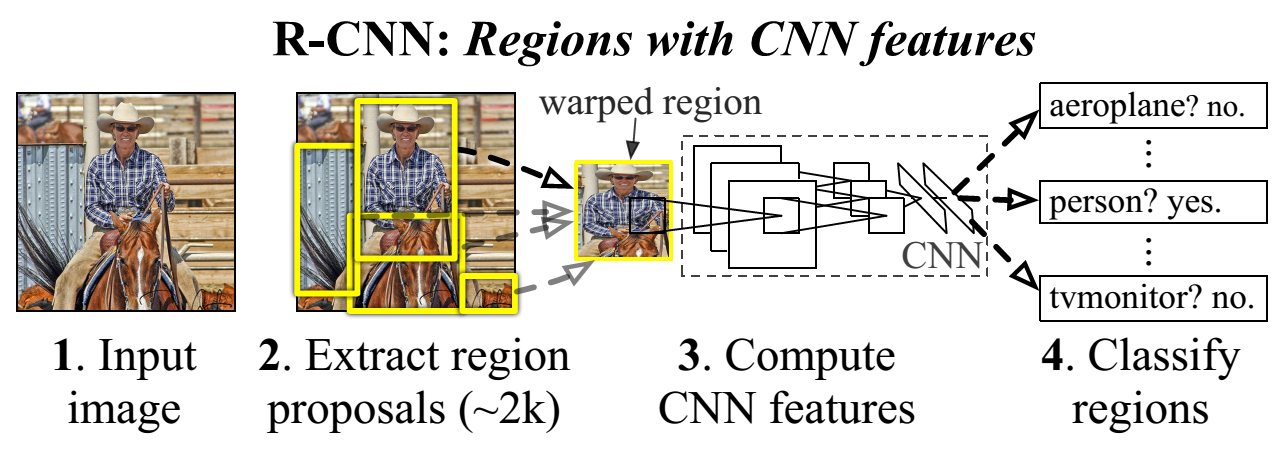 There are many
Cnn frameworks
CNN frameworks
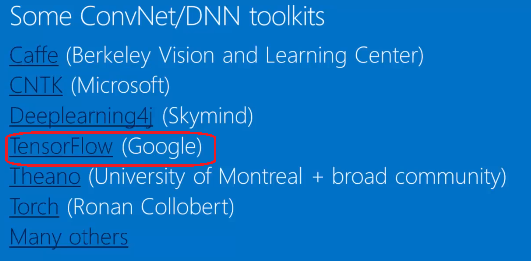 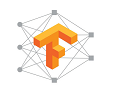 TensorFlow by Google
is a library for CNN that is supported by Google
offers distributed computing.
tensorflow official site
tutorial site
install instructions
Frameworks on Frameworks
Keras 
Front End Wrapper = library with backend of either TensorFlow or Theano 
Google TensorFlow is offically supporting Keras


TFLite
More…
Keras – front end wrapper for CNN training
from keras.models import Sequential
from keras.layers import Dense, Activation

# Simple feed-forward architecture
model = Sequential()
model.add(Dense(output_dim=64, input_dim=100))
model.add(Activation("relu"))
model.add(Dense(output_dim=10))
model.add(Activation("softmax"))

# Optimize with SGD (learning process)
model.compile(loss='categorical_crossentropy', optimizer='sgd', metrics=['accuracy'])

# iterate training data in batches
model.fit(X_train, Y_train, nb_epoch=5, batch_size=32)
 # alternatively feed in training data in one batch model.train_on_batch(x_batch, y_batch)
# Evaluate model
loss_and_metrics = model.evaluate(X_test, Y_test, batch_size=32) 
# create predicitions on new data
classes = model.predicts(X_test, batch_size=32)
2017 – google
Announced support for Kerasin TensorFlowto come
STAGES
Train w/Validation  Testing
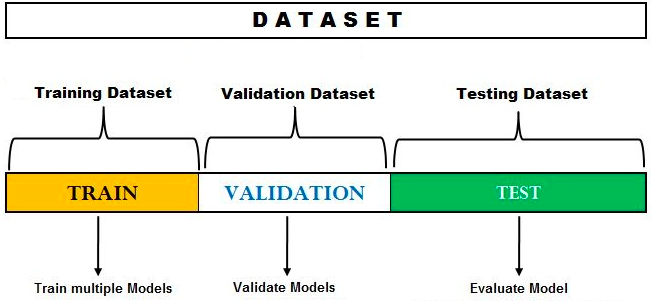 Dataset Split
Starting point 80%/10%/10%  (train, validation, test)
Make sure enough training data
Test data versus “Live Test” data
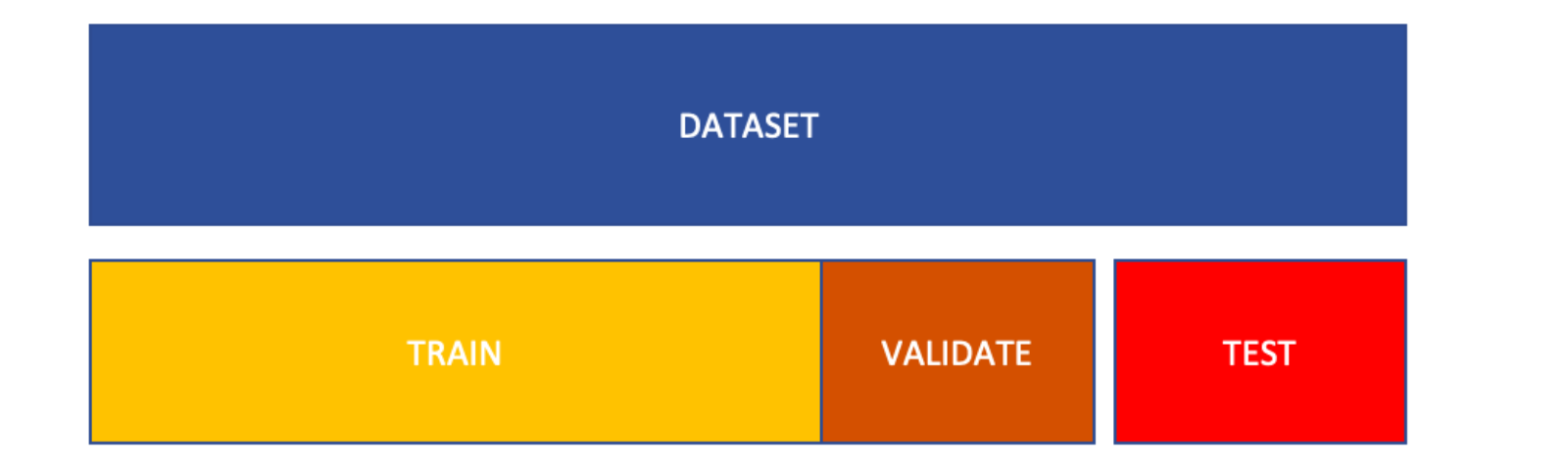 --options
training
TRAINING Options - WHERE
Train Locally
Train in a Colab
Train in Colab Pro
Train on the Cloud
TRAINING Options
Use on Google Cloud Machine Learning directly
OR Download and setup on your machine(S) –will take long time to train even in multi machine setup like days to week(s) when have large data sets.   Even in cloud same time period. MUCH worse on single machine
Programming Interface – supports number of languages but, main is Python for training
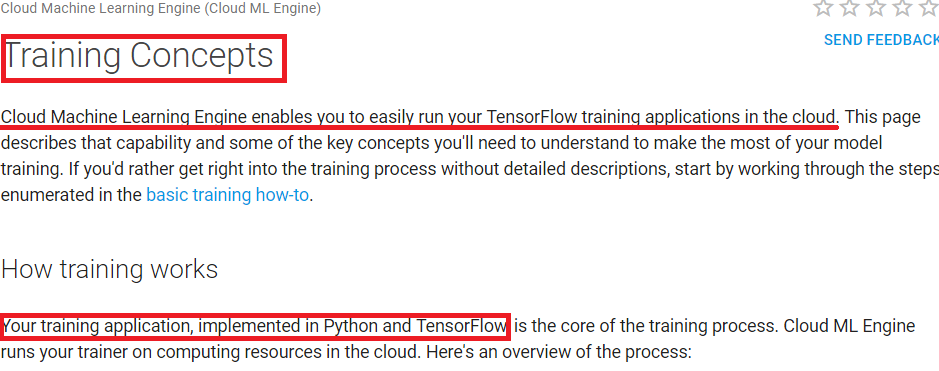 History of Python as Machine Learning Language
NumPy package = numerical analysis like Matlab 

matplotlib package= plotting functionality from Matlab was ported to Python 


SciPy package = Libraries for scientific computing were built around NumPy and matplotlib 

Python's support for Matlab-like array manipulation and plotting is a major reason to prefer it over Perl and Ruby.
Other popular ML languages
C/C++, Java 
But, google seems to prefer Python for TensorFlow at base level (C++ also….some newer support for Java and Go)
TRAINING in Google Cloud ML
create a TensorFlow application that defines your computation graph and trains your model. 
Cloud ML Engine has almost no specific requirements of your application during the training process, so you build it as you would to run locally in your development environment.
Get your training and verification data into a source that Cloud ML Engine can access. 
usually means putting it in Google Cloud Storage, BigTable, or another Google Cloud Platform storage service associated with the same Google Cloud Platform project that you're using for Cloud ML Engine.
TRAINING in Google Cloud ML
3)  application is ready to run 
it must be packaged and transferred to a Google Cloud Storage bucket that your project can access. This is automated when you use the gcloud command-line tool to run a training job.

4) The Cloud ML Engine training service sets up resources for your job. Allocates one or more virtual machines (sometimes called training instances) based on your job configuration. Each training instance is set up by:
Applying the standard machine image for the version of Cloud ML Engine your job uses.
Loading your trainer package and installing it with pip.
Installing any additional packages that you specify as dependencies.
TRAINING in Google Cloud ML
5) Training service runs your trainer, passing the command-line arguments you specify when you create the training job.

6) You can get information about your running job in three ways:
On Stackdriver Logging
Requesting job details or running log streaming with the gcloud command-line tool.
Programmatically making status requests to the training service.
TRAINING in Google Cloud ML
7) When trainer succeeds or encounters an unrecoverable error, Cloud ML Engine halts all job processes and cleans up the resources.
This is an investment of time to learn and Money to run

--no real solution but, you can download package and “try” to run
Small amounts of data on your local machine –but, CNNs generallydepend on large amounts of data to work
GPU versus CPU –running on GPU(s) on machines faster and they are primed to do image / graphics type operations like convolution
TRAINING in Google Cloud ML -Example
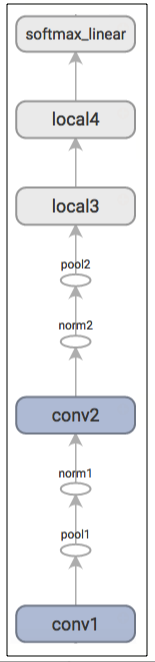 “SMALL” example
https://www.tensorflow.org/tutorials/deep_cnn  small CNN takes hours to train on a GPU with 86% accuracy on 24x24 input training images:
CLASSES: airplane, automobile, bird, cat, deer, dog, frog, horse, ship, and truck.
4 layers: 2 convolutional + 2 fully connected
1,068,298 learnable parameters 
requires about 19.5M multiply-add operations to compute inference on a single image.
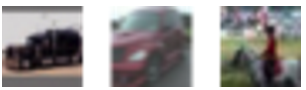 TRAINING –fastest is in cloud (distributed computing)
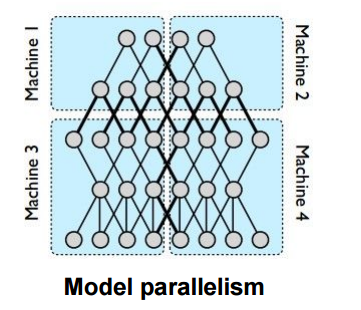 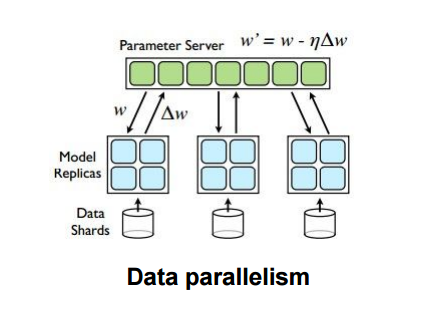 --running your model
runtime
RUNTIME: Program to Use Trained CNN (TensorFlow)
Supports: Python, Java, Go, Android and more

Can use as a service from cloud or run inside client
Special Purpose Hardware - GPUs
Nvidia (chip manufacturer) has TESLA chip
Build your own special purpose on board RUNTIME hardware (embedded system)
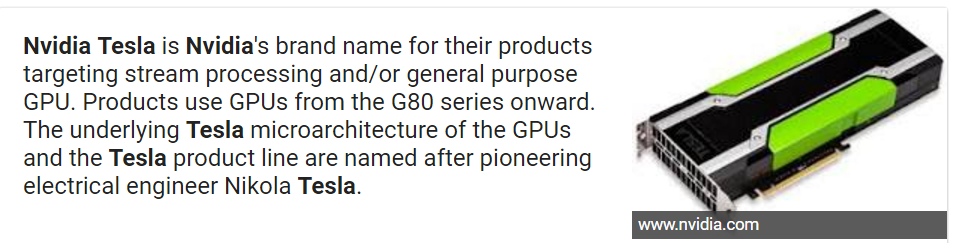 GPUs faster at Matrix calculations (apply filter) than CPU
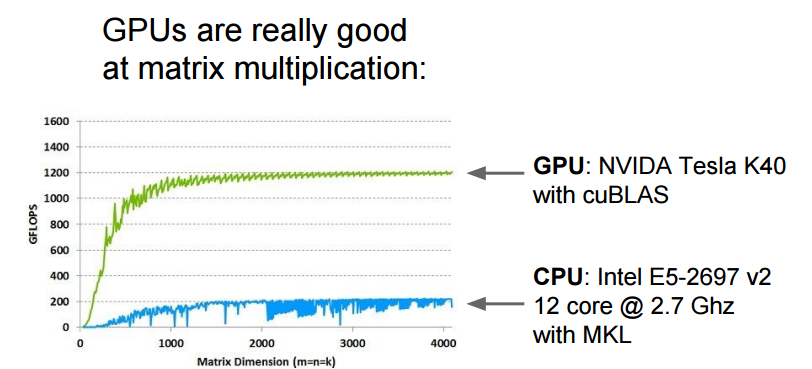 Intel wants to compete with Nvidia
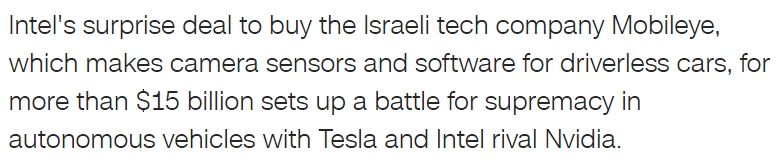 ---from data, to training and beyond
Various special Notes/Ideas
Special Note about “Artificially” increasing amount of training data
Can take random croppings or selections of original training data






Can alter image (example shown –alter contrast)
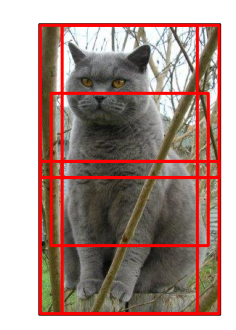 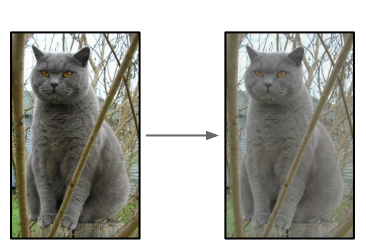 Special note- border and filtering
Option 1: don’t process boundaries

Option 2: Pad with 0s   (size of output does not change –still function of input, filter and stride sizes)
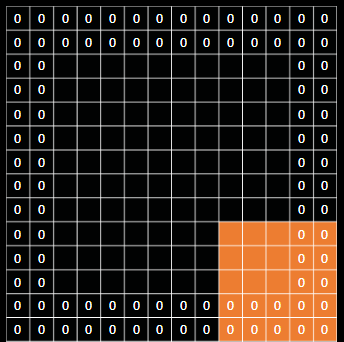 Data – train, validation, test, and live test
Typically you take your labeled data and split it into : train, validation and test
80%(train)/ 10%(validation) / 10% (test) --- is a common split but, up to you

Train data= used in training the network

Validation data = sample of data used to provide an unbiased evaluation of a model fit on the training dataset while tuning model hyperparameters. 

Test data = sample of data used to provide an unbiased evaluation of a final model fit on the training dataset.
Specify your model to use TensorBoard& metrics to calcuate at checkpoints
TensorBoard --visualization
https://www.tensorflow.org/tensorboard
Here we see “loss” (opposite of accuracy) of train and validation data at different “checkpoints” (points in training –can save model and statistics)
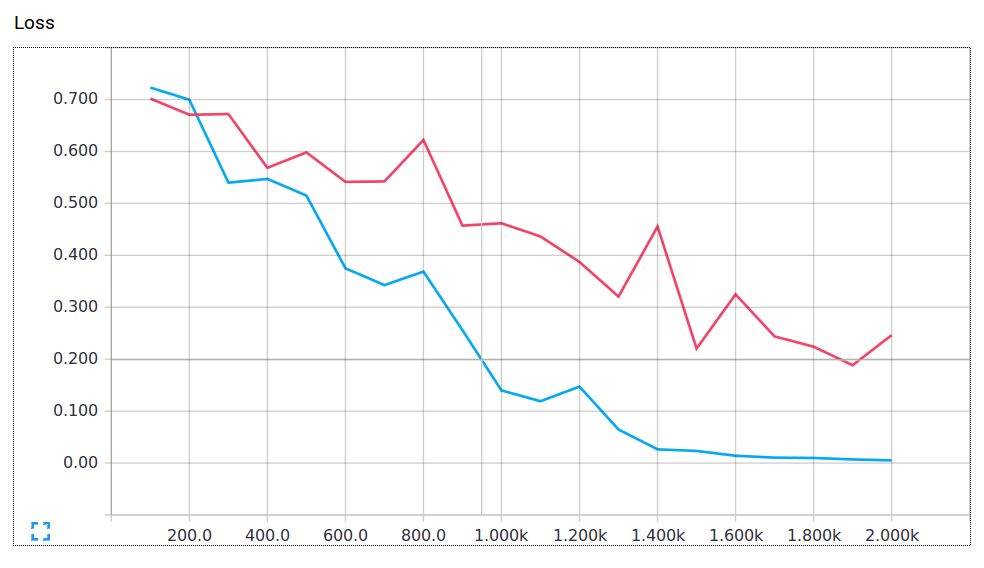 Special Note and Overfitting
Validation data can help you periodically assess you model to decidewhat check point is the best to use
Problem in all NN including CNN
Dropout = technique to help stop overfitting to training data
Set to zero the output of each hidden neuron with probability 0.5. 
The neurons which are “dropped out” in this way do not contribute to the forward pass and do not participate in backpropagation.
This technique reduces complex co-adaptations of neurons, since a neuron cannot rely on the presence of particular other neurons.

You might choose to do this only on some of the convolution layers (maybe early on)
--- leveraging pre-trained models
Transfer Learning
Practical advice for ANY ML project
---- when little/no time, little/no money consider
-----when not “enough” data to train from scratch
-----when want to explore if transfer learning (re-training a pre-trained model) can help with accuracy results given any amount of time you will train.
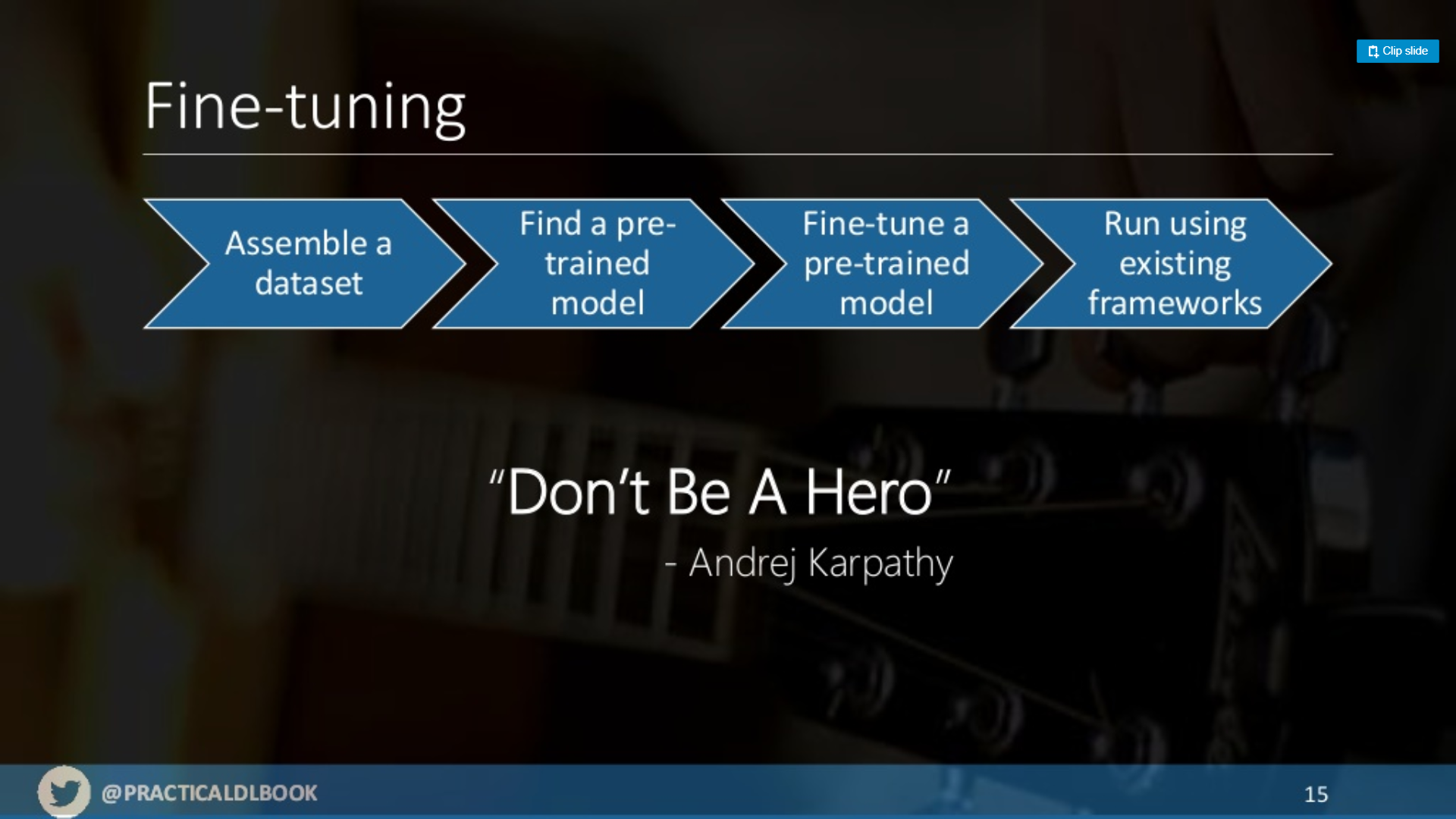 ---some suggestions
Guidelines
Guideline 1
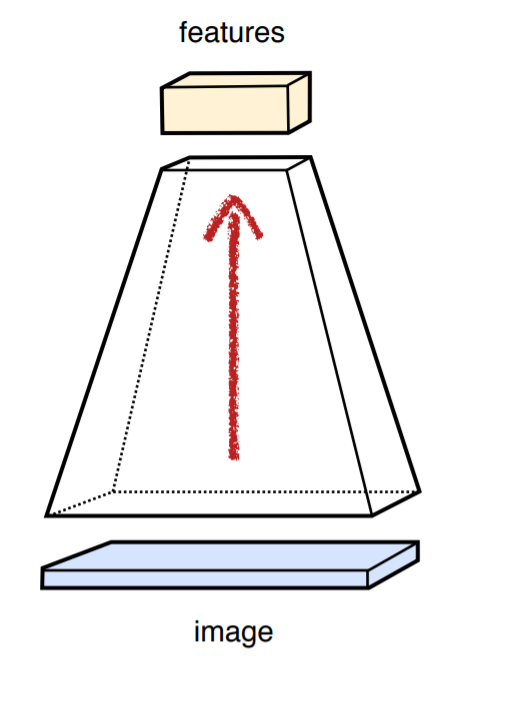 Decrease size of data slowly



Bottom  Top
The spatial resolution H ⨉ W decreases 
 The number of channels C increases
Guideline 2 – Filters
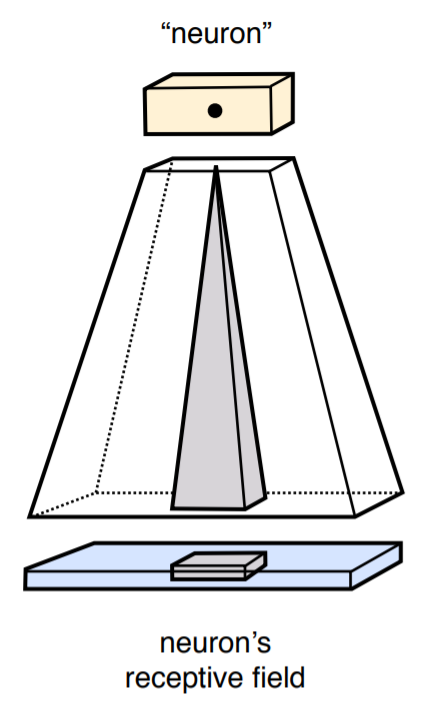 Receptive field must be large enoughto capture objects of interest
The image region influencing a neuron 
Anything happening outside is invisible to the neuron


HOW TO INCREASE RECEPTIVE FIELD
Large filters
Chains of small filters
Guideline 3- Filters
User chain of smaller filters rather than  large filter
Reduces number of parameters  faster
Get same receptive field as the larger filters
2 nonlinearities
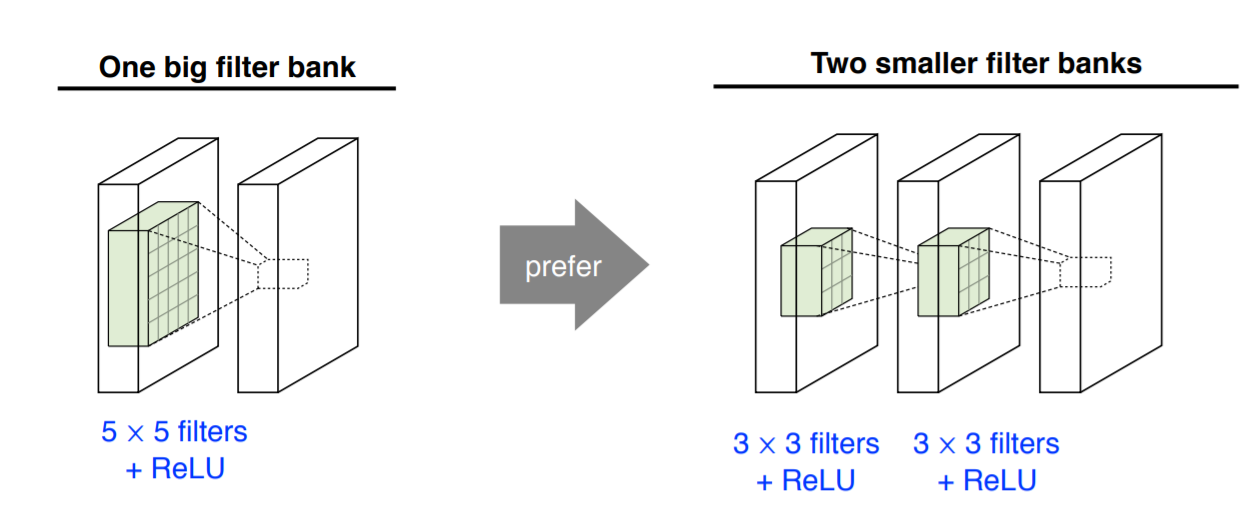 Guideline 4- number of filters in layer (= # output channels)
Be conservative, don’t have too many filters  (# filters K below)
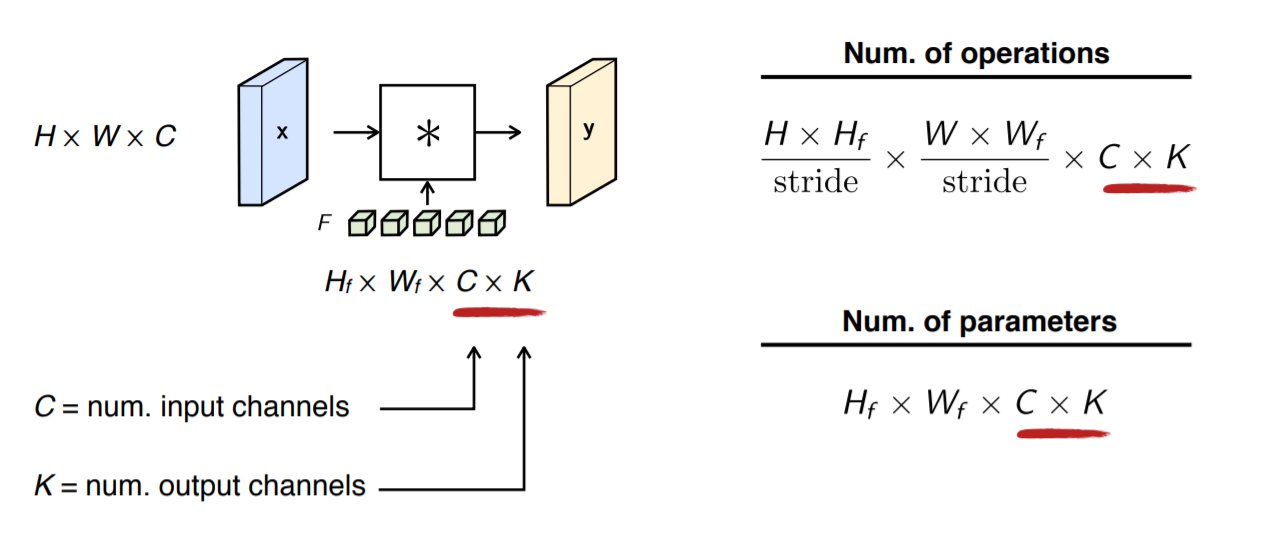 Guideline 5 – when computation issue consider separable filters
Like MobileNet consider separable filters to reduce number of parameters and hence computations.
WE WILL DISCUSS Mobile in Part 2 of this lecture series
Overall Recommendations
Overall Recommendations
Overall Recommendations
----test data, metrics, live testing
TESTING
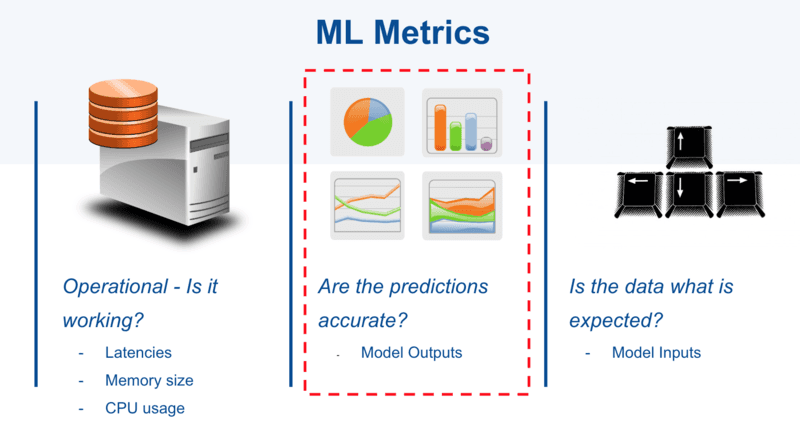 ML Metrics
There are MANY Metrics you can apply 
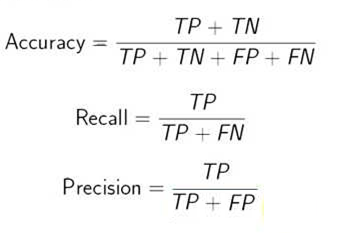 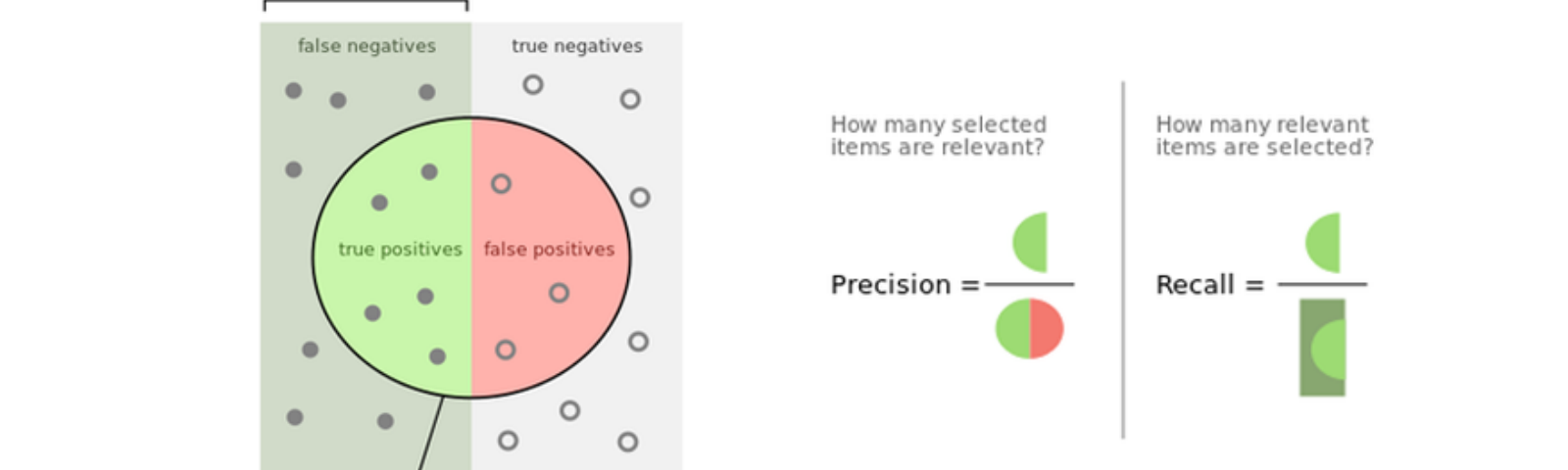 ----start learning a ML Framework like Tensorflow, consider Cloud training
Next Step
Get started????
Look at tutorials on Google TensorFlow site

Do small example they show on your own machine (could take hours to train)

Next – move to cloud (more time to learn and may cost $)